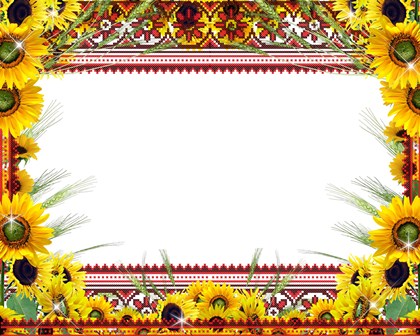 ШТАБ 
НАЦІОНАЛЬНО-ПАТРІОТИЧНОГО ВИХОВАННЯ
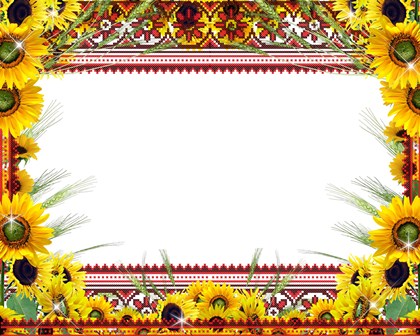 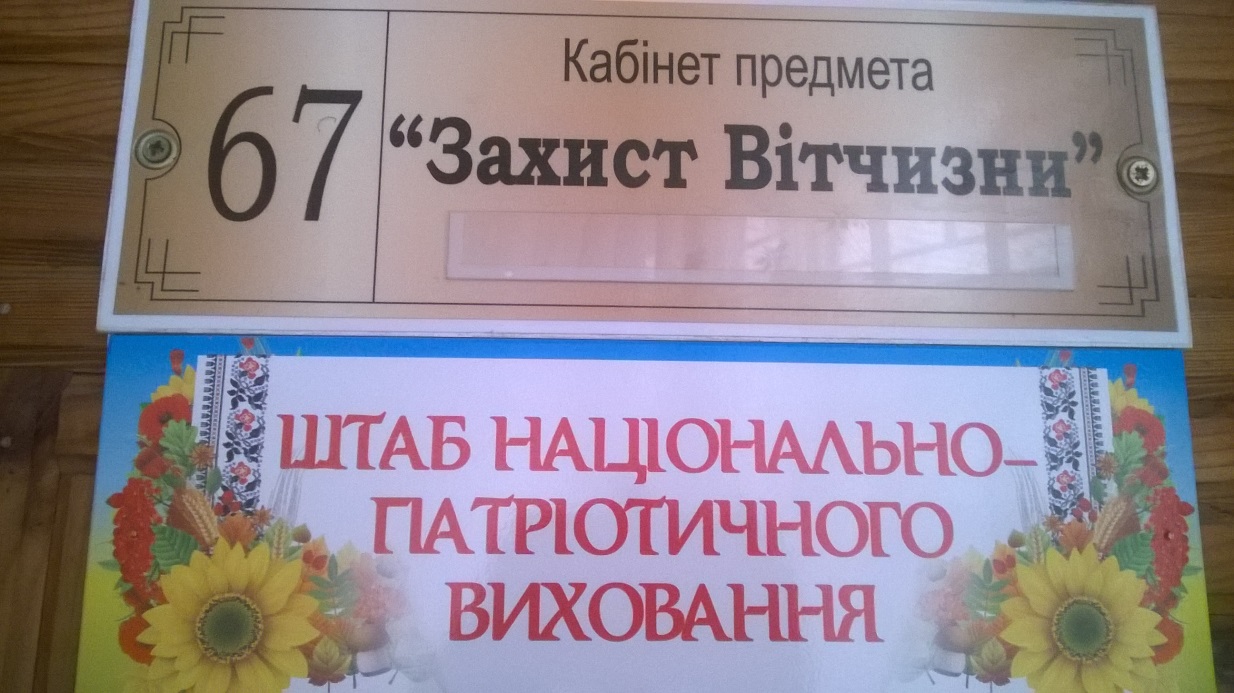 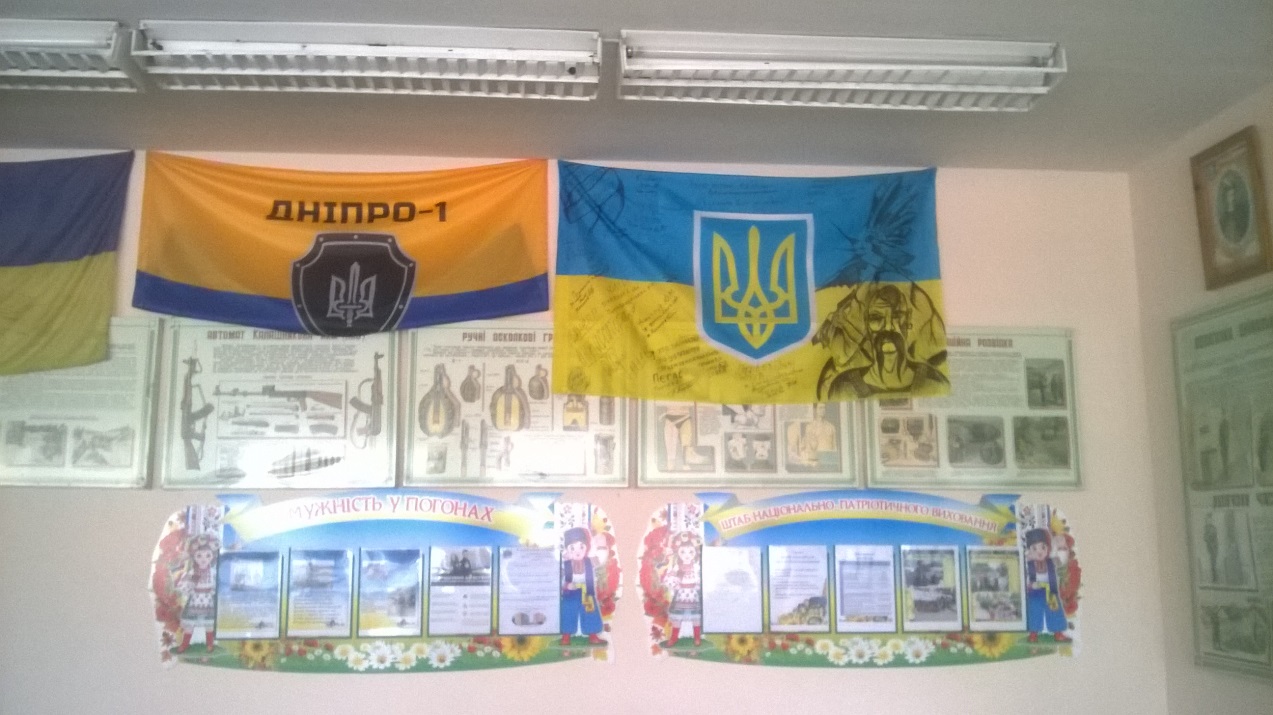 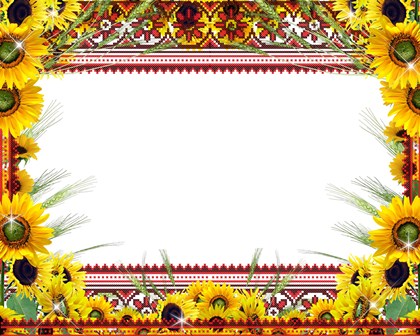 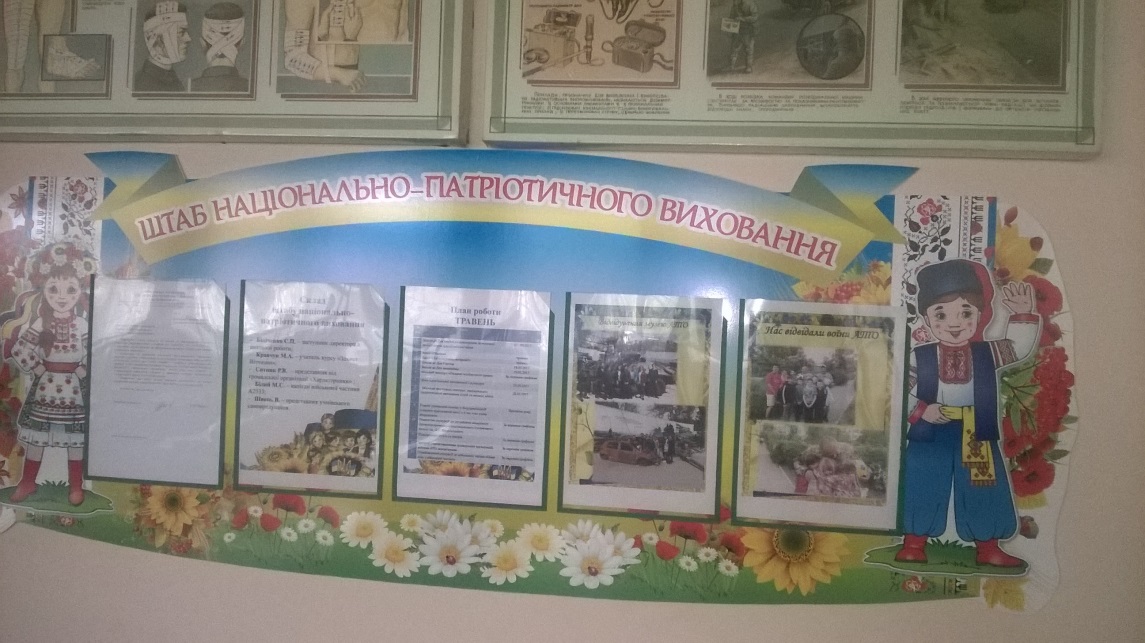 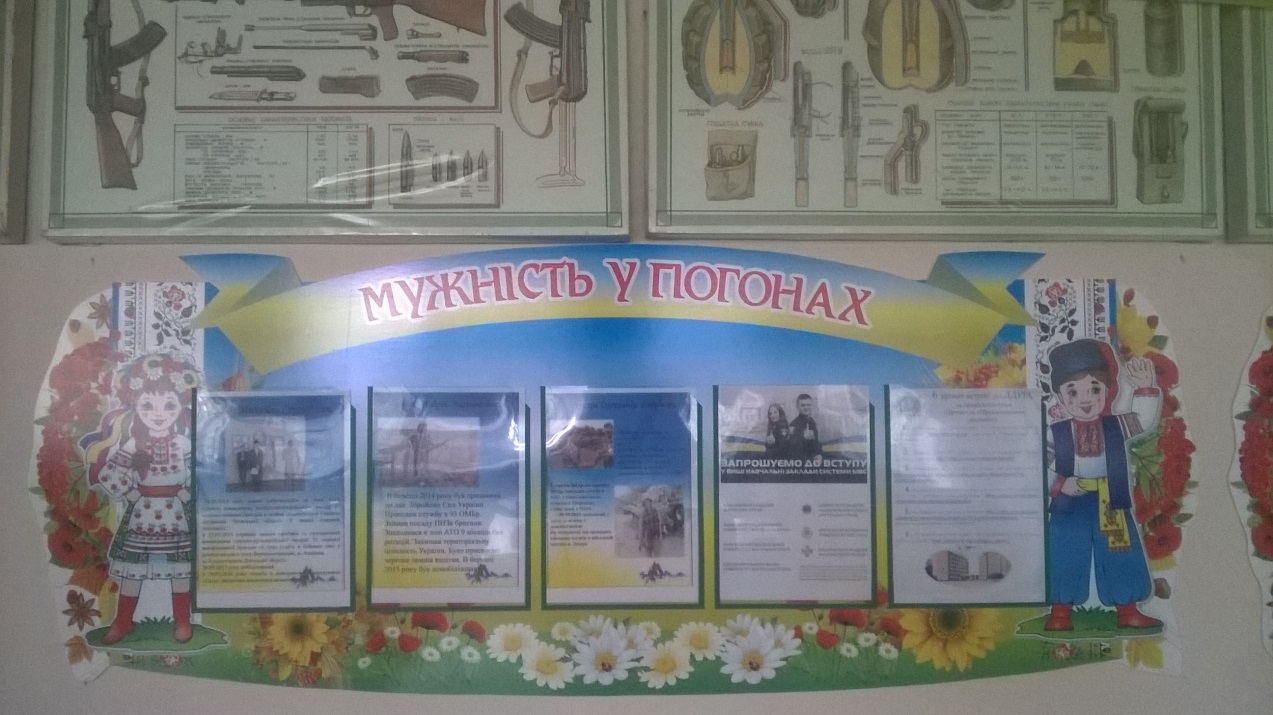 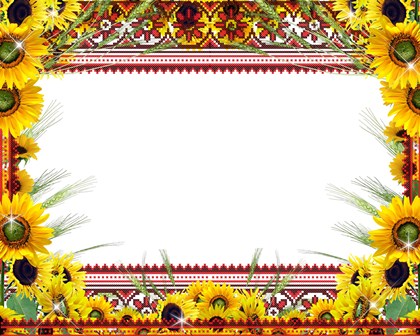 Склад 
штабу національно-патріотичного виховання
-   Біліченко С.П. – заступник директора з виховної роботи;
-   Кравчук М.А. – учитель курсу «Захист Вітчизни»;
-   Ситник Р.В.  – представник від громадської організації «Характерники» ;
-   Білий М.С. – капітан військової частини А2533;
-   Швець В. – представник учнівського самоврядування.
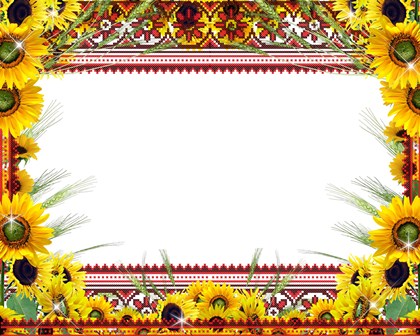 Зустрічі з волонтерами та громадськими організаціями
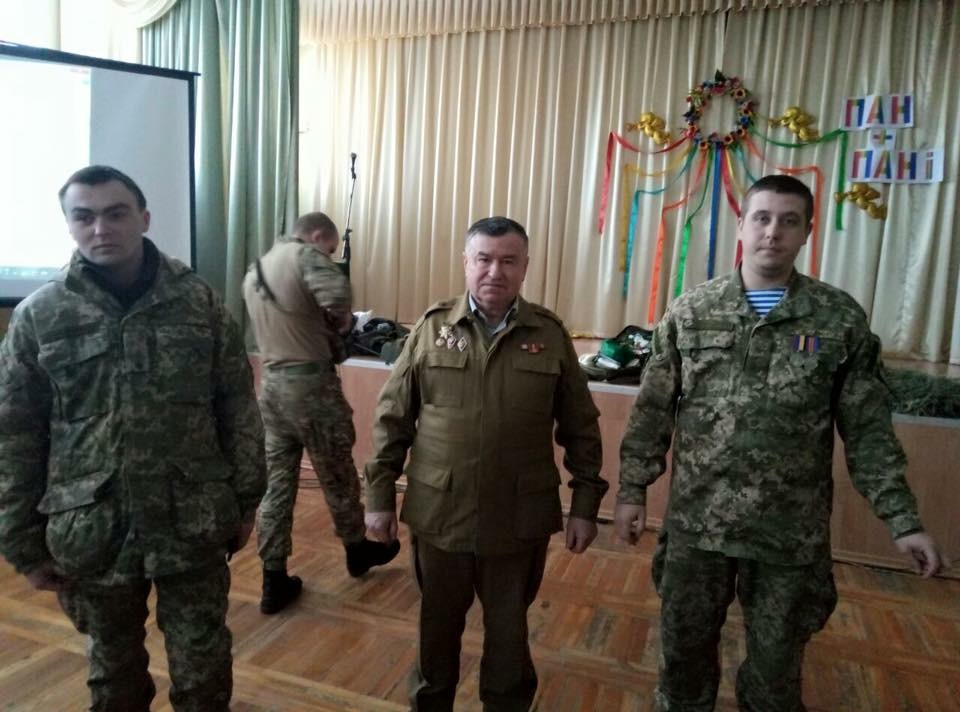 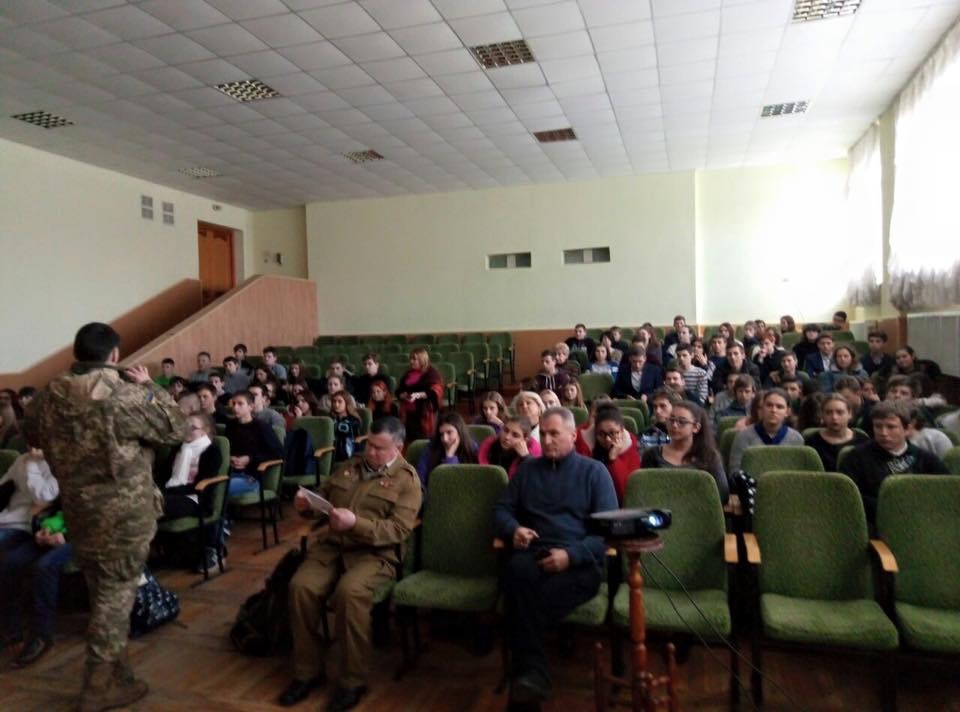 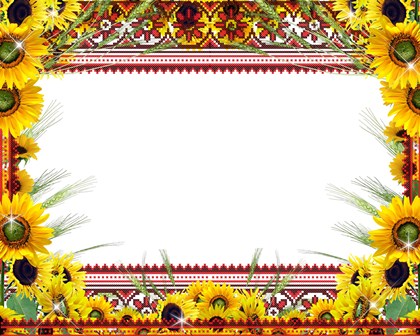 Зустрічі з волонтерами та громадськими організаціями
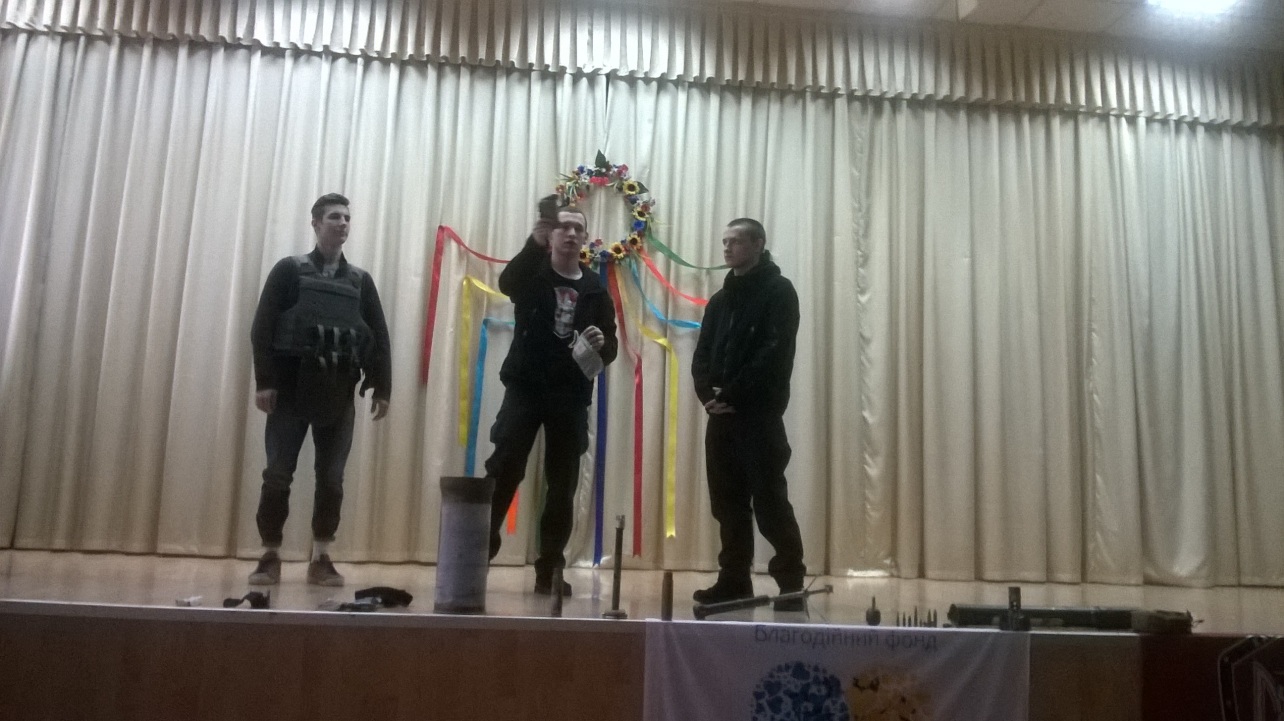 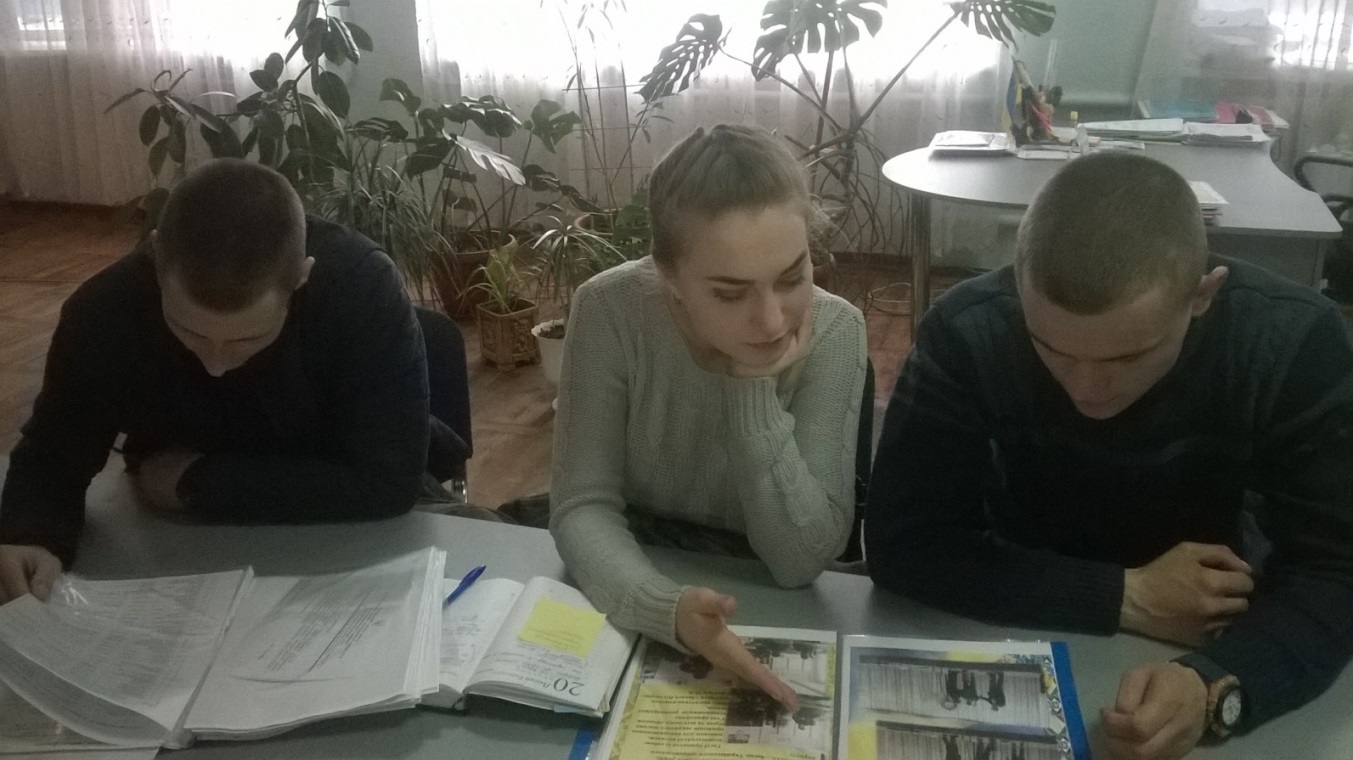 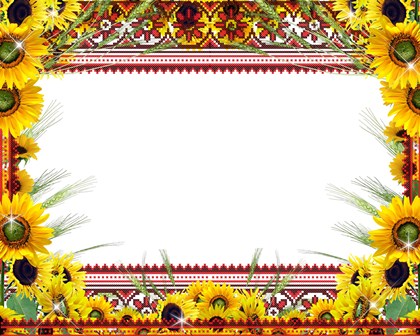 Практичні заняття з волонтерами та громадськими організаціями
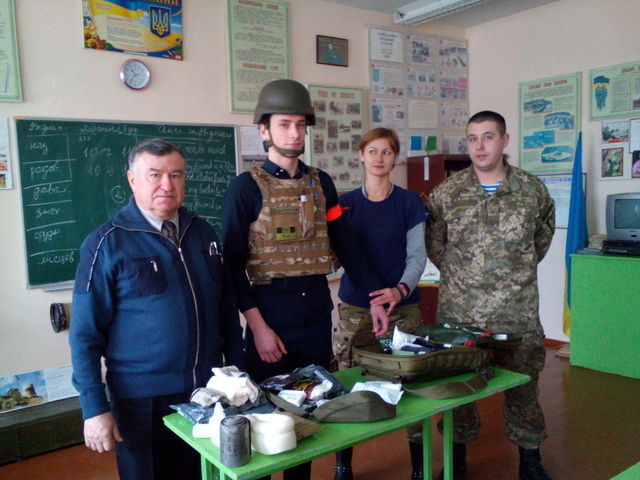 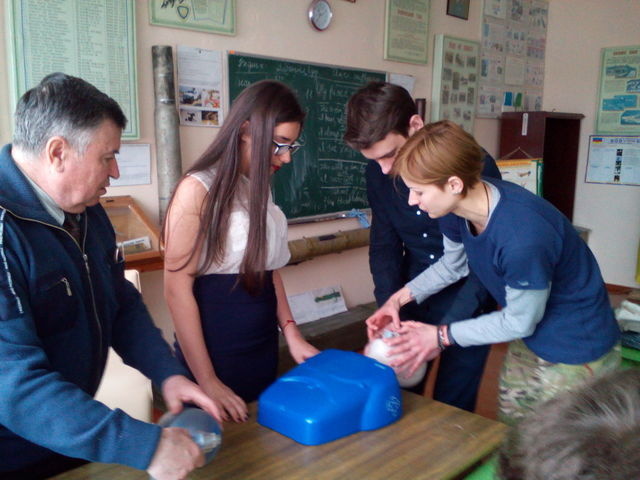 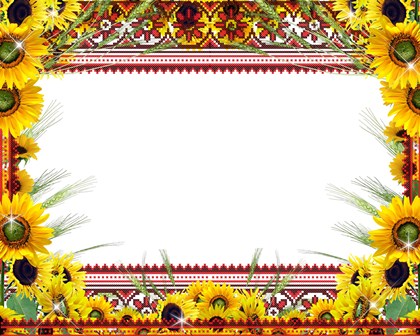 Екскурсії до військових частин та музеїв
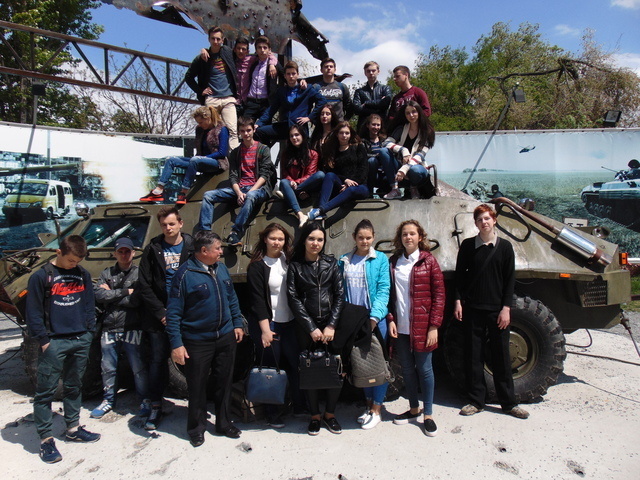 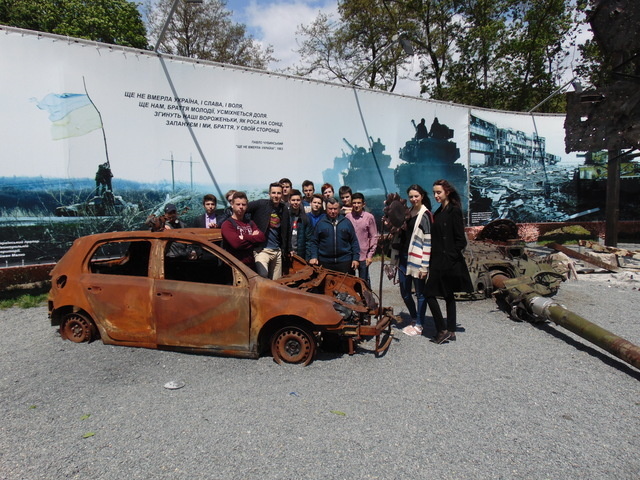 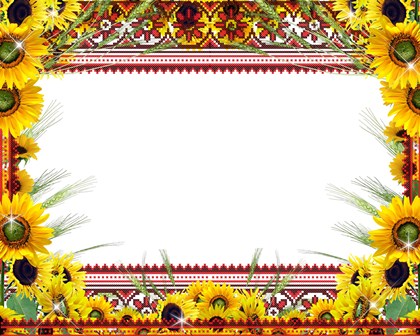 Польові  збори юнаків 11-го класу
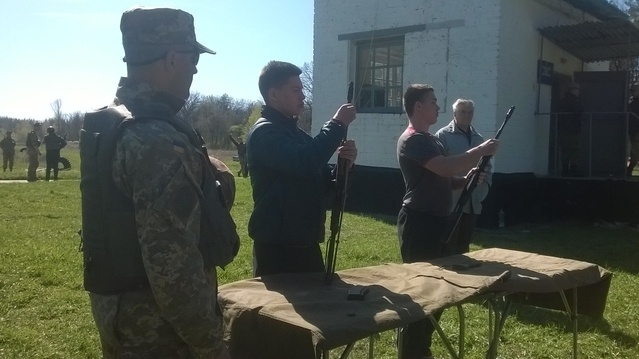 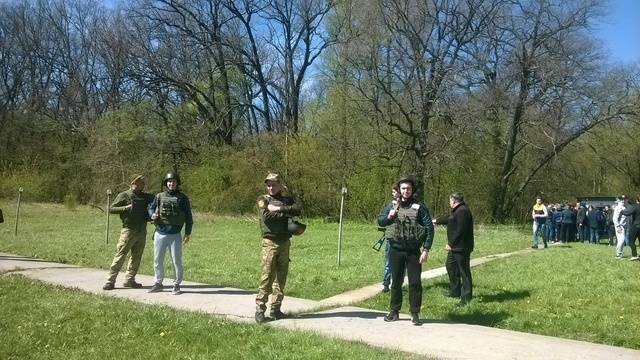 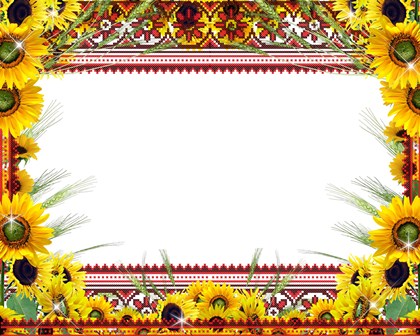 Привітання ветеранів
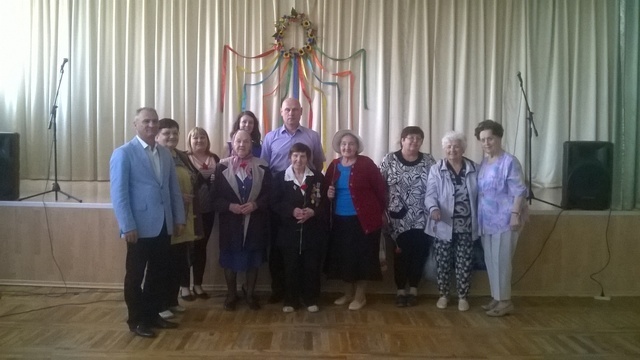 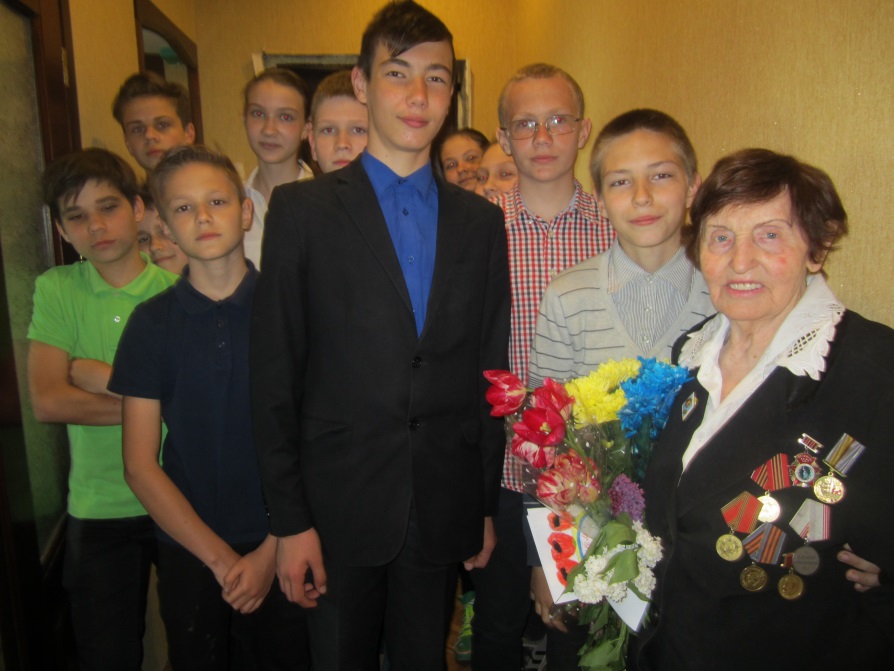 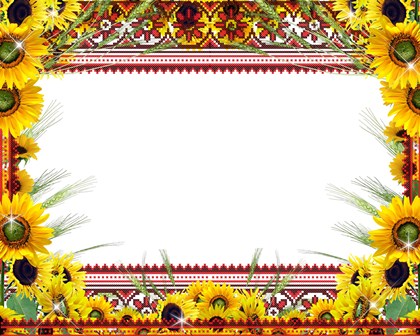 Заходи до визначних дат
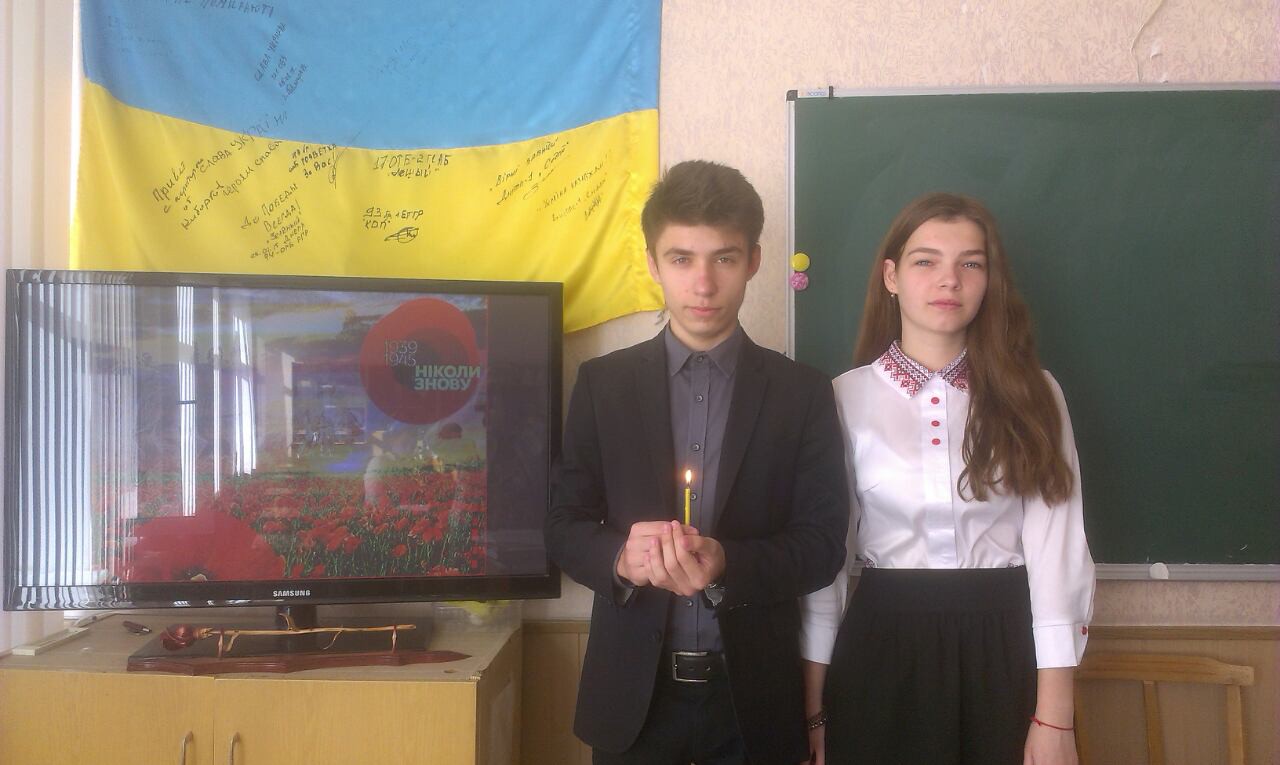 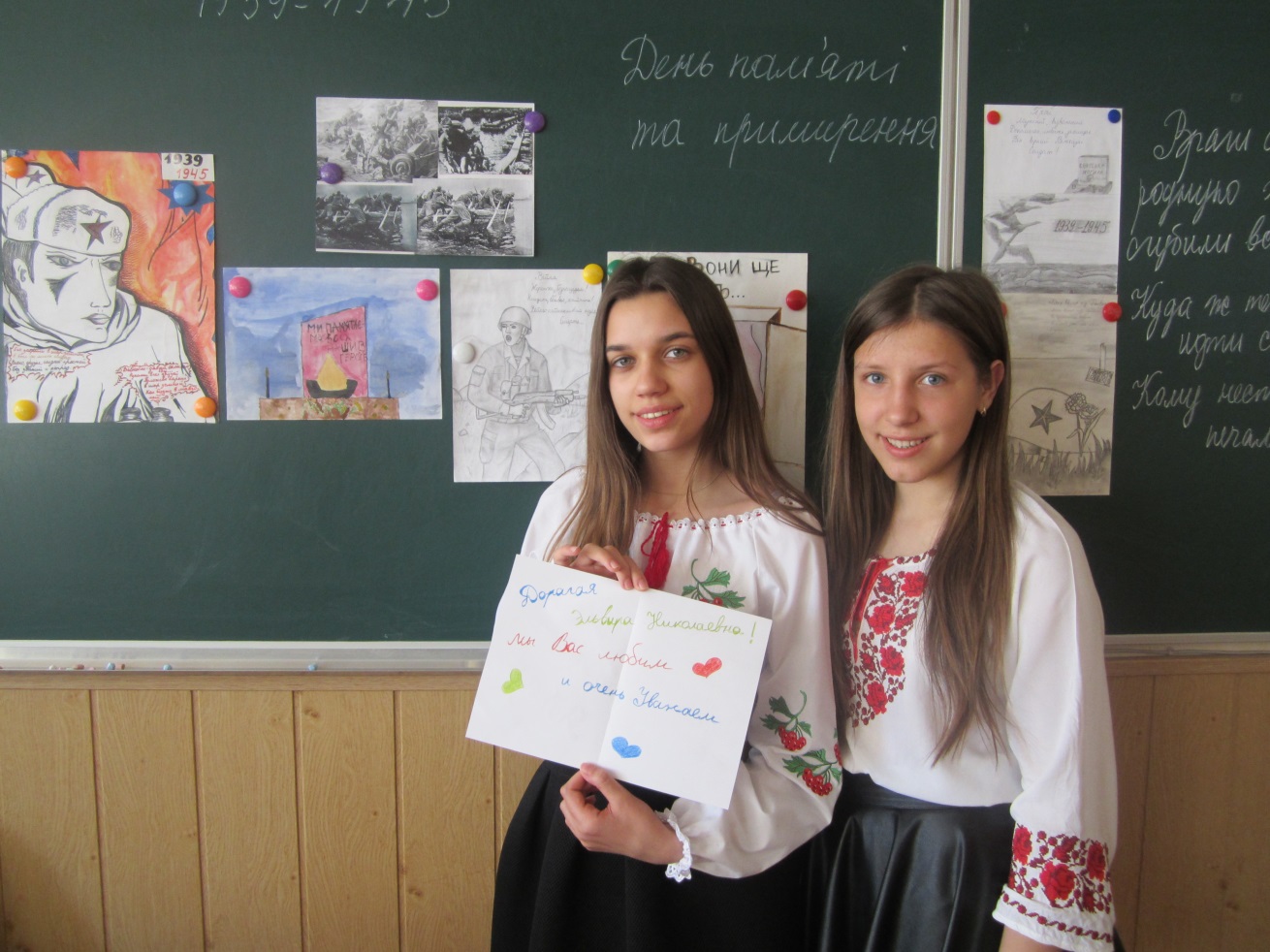 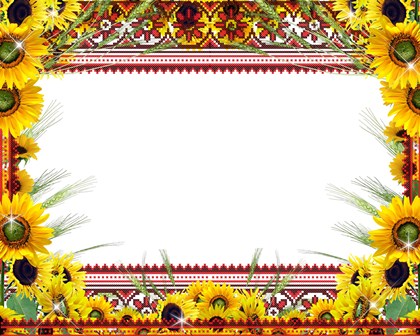 Волонтерство
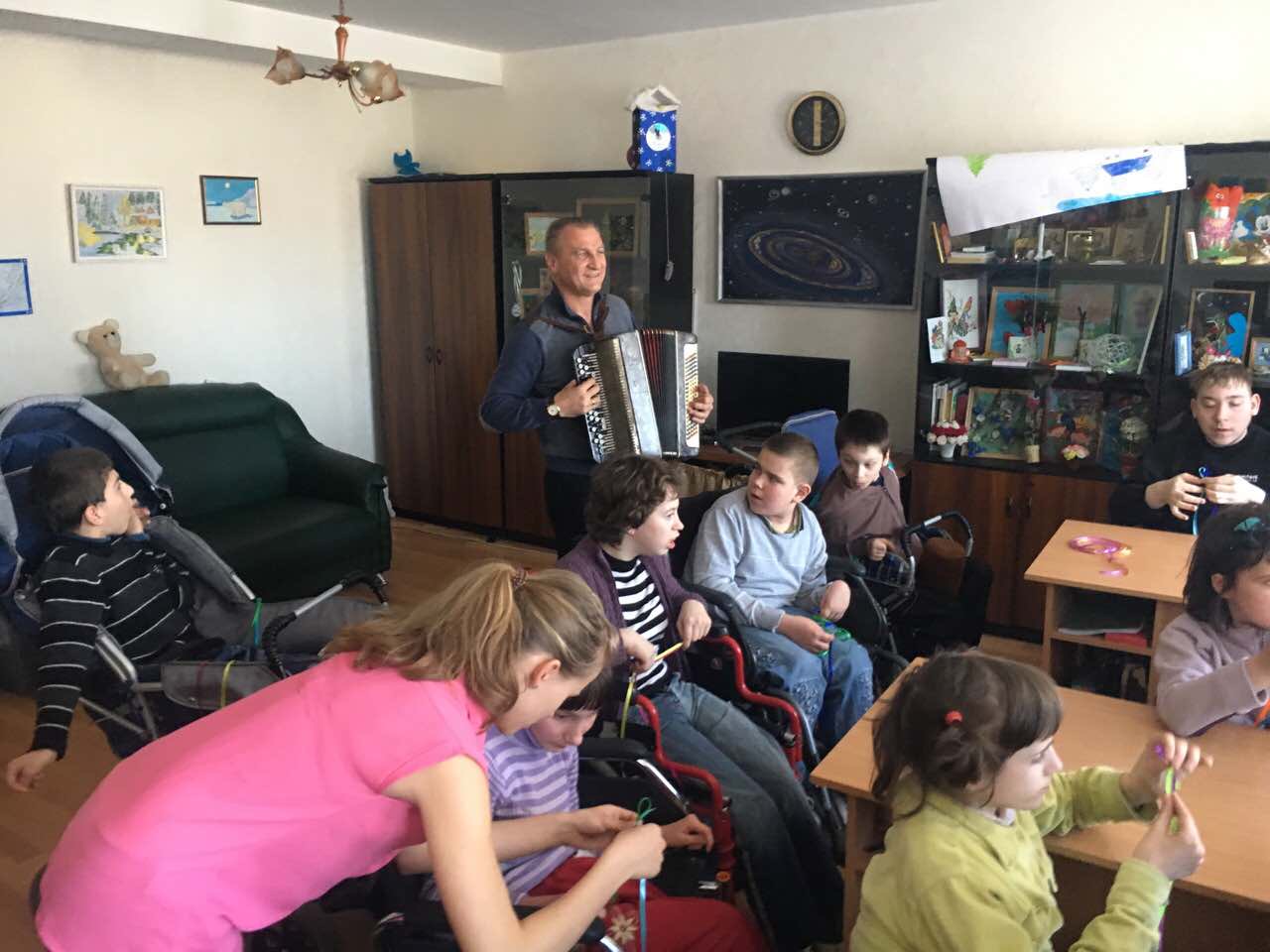 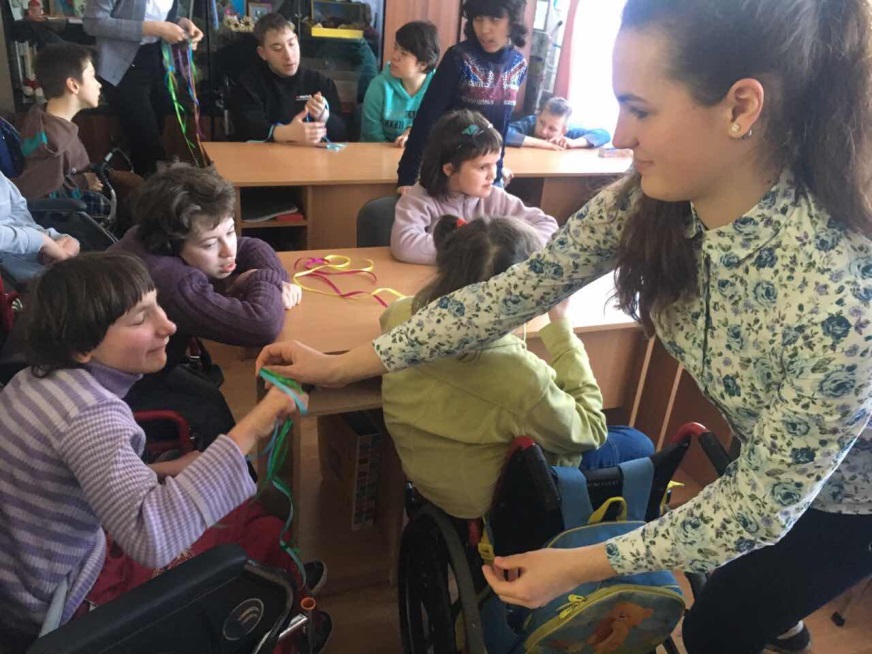 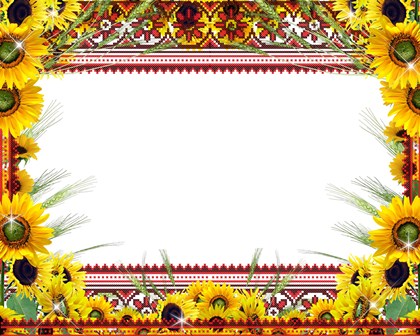 Наш штаб національно-патріотичного виховання визнано одним з найкращих у місті
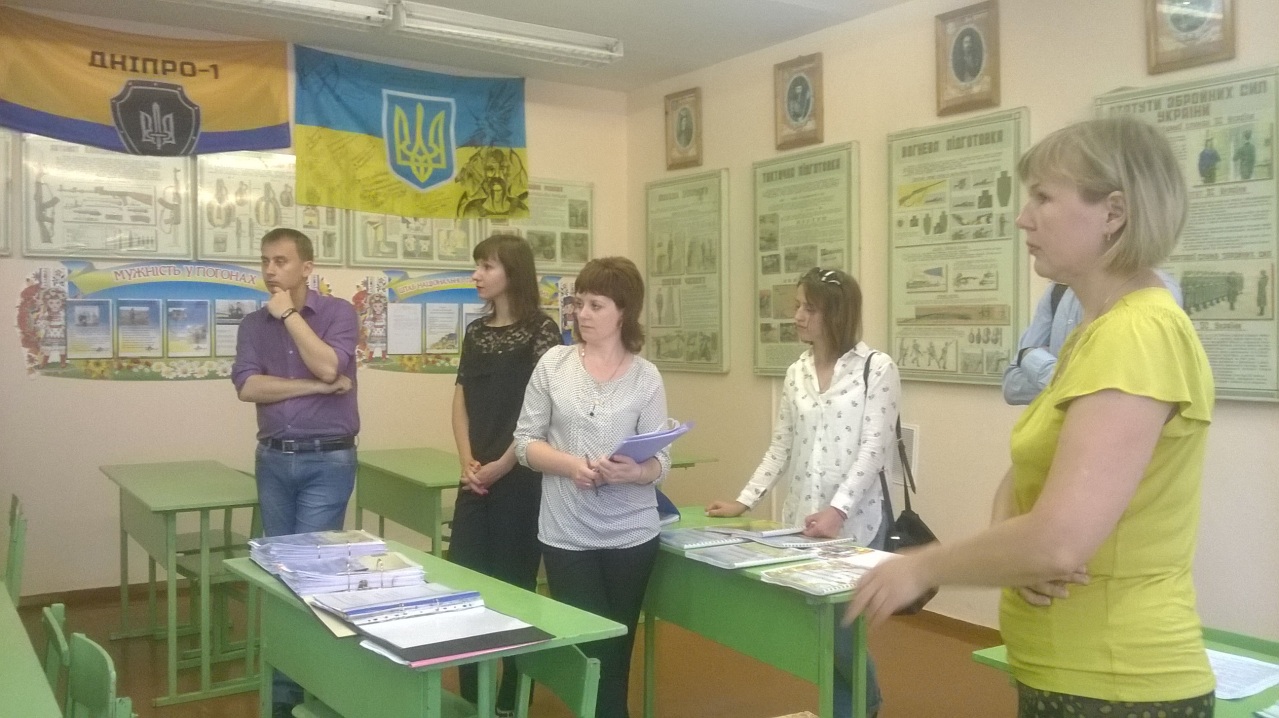 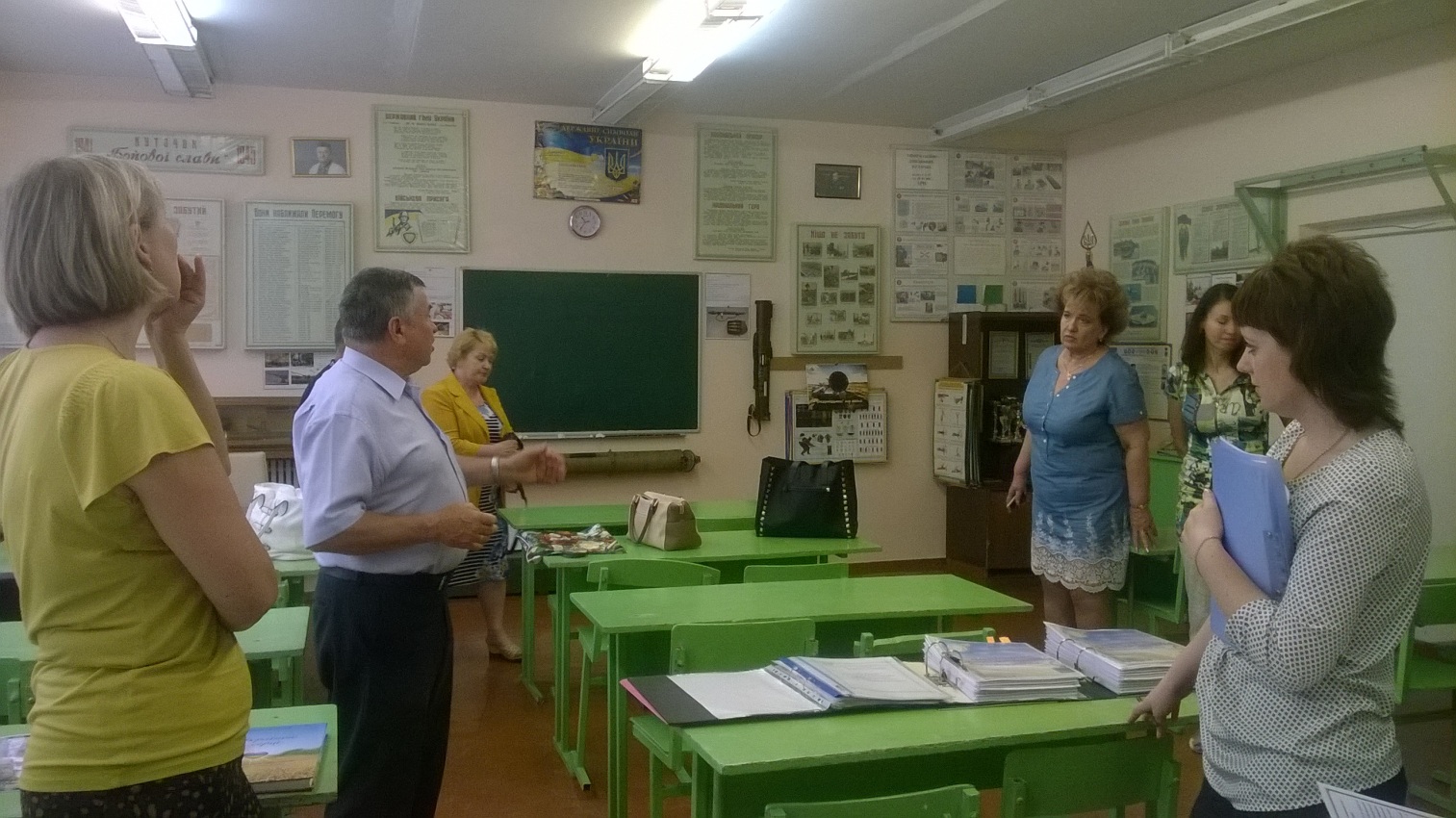 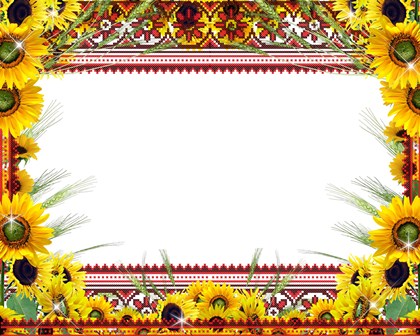 Запрошуємо на екскурсії до штабу
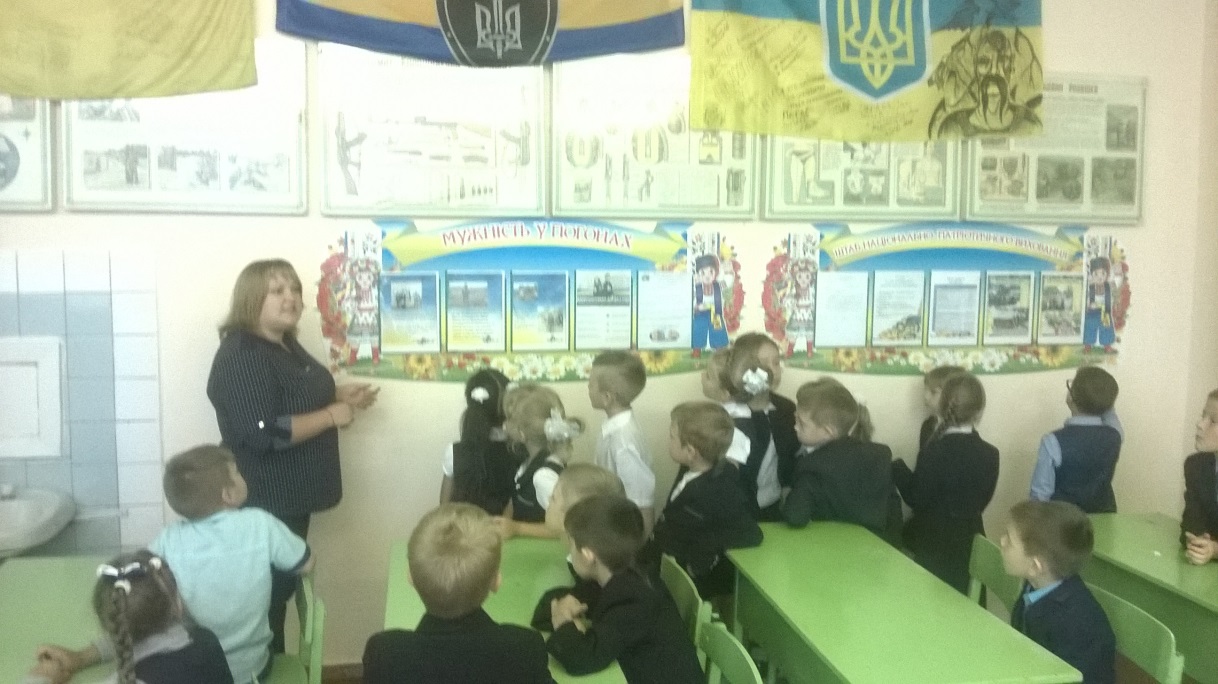 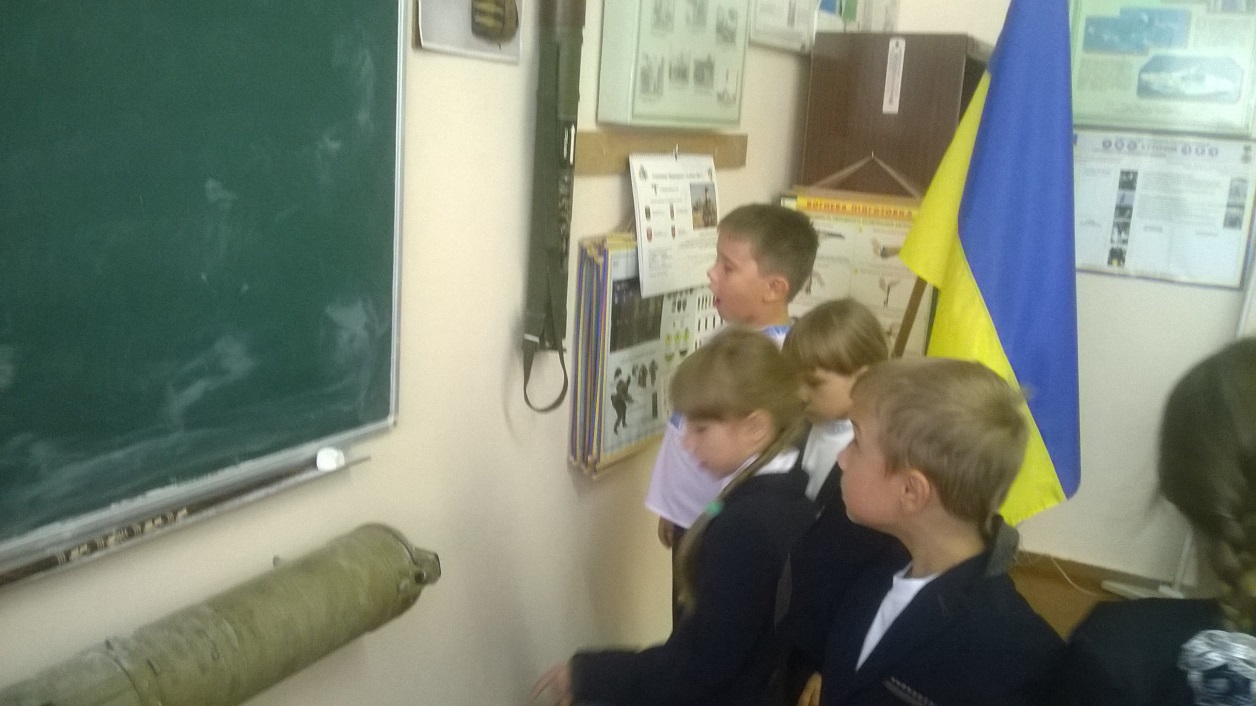